SCHOOL SUPPORT ORGANIZATIONS
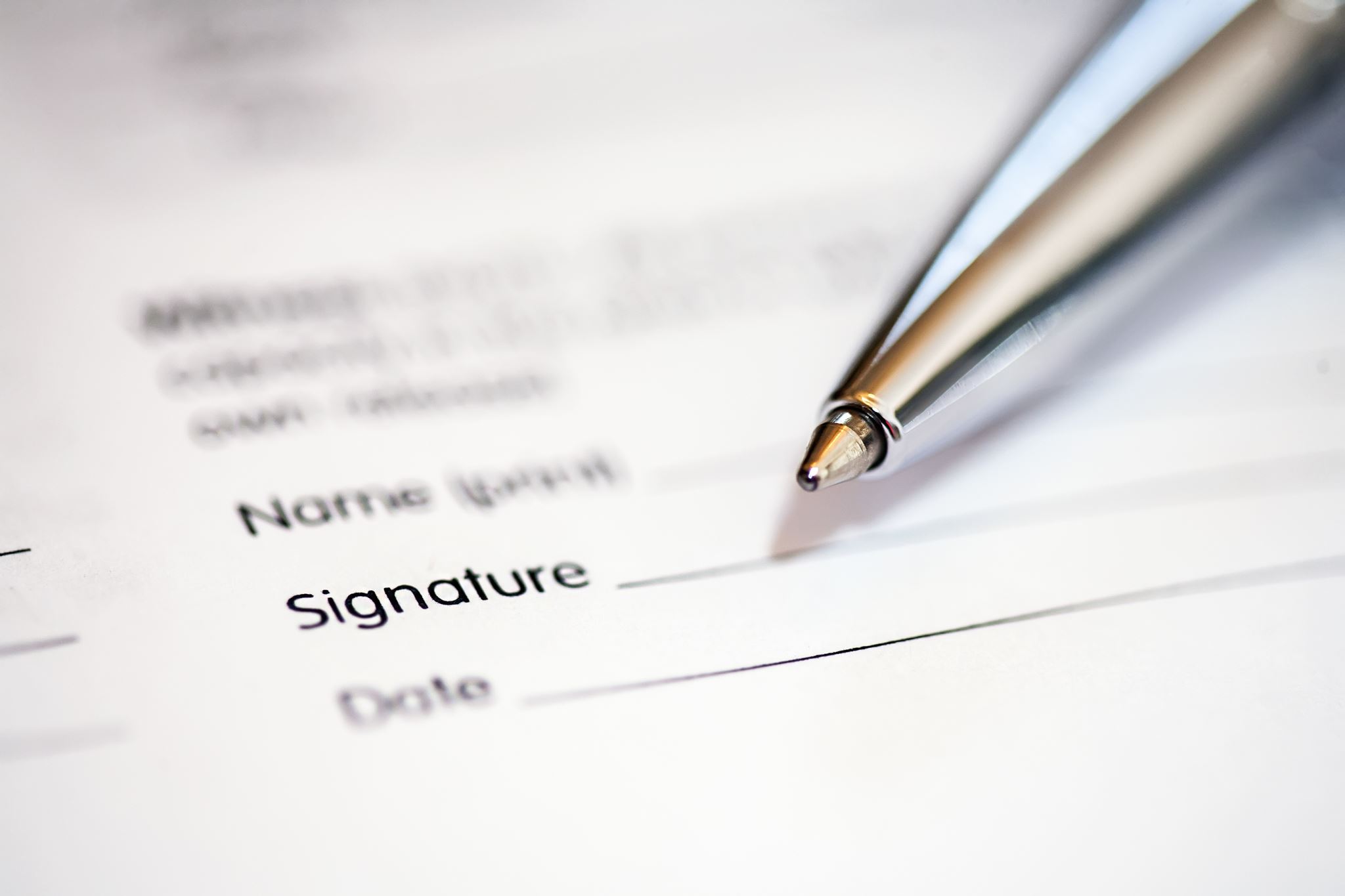 Maryville City Schools
12/11/2023
Maryville City Schools
1
THANK YOU school support organization VOLUNTEERS!!
You are a valuable resource and are appreciated! 
We could NOT do this without you!
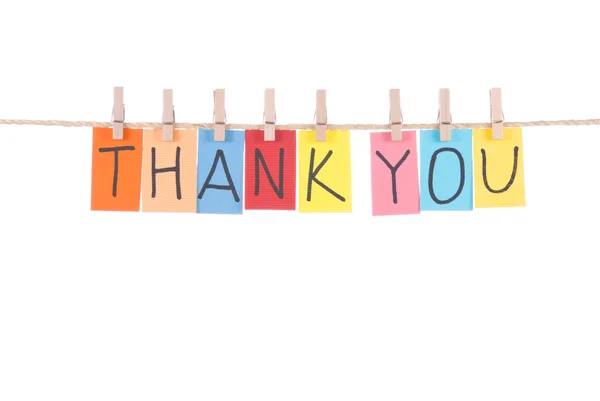 12/11/2023
Maryville City Schools
2
HISTORY, PURPOSE, AND THE OPERATION OF SCHOOL SUPPORT ORGANIZATIONS
TCA Title 49, Chapter 2, Part 6 – The School Support Organization Financial Accountability Act (S.S.O.F.A.A.)
In 2007 the General Assembly passed legislation to create and regulate School Support Organizations.
The law was amended in 2008. The legislation was in response to substandard handling of cash raised for schools and school organizations.
“The general assembly recognizes the importance of school support organizations in providing financial support to help carry out academic, arts, athletic, and social programs to further the educational opportunities for the children of this state.  The general assembly also recognizes concerns that parents and other persons who support these organizations have in ensuring that money raised by these organizations is safeguarded by them and used to further the activities for which the money is raised.  It is therefore, the intent of the general assembly to ensure the continued support of academic, arts, athletic, and special programs, which help to educate the children of this state, while also ensuring fiscal accountability of school support organizations.” (TCA 42-2-602 Legislative intent)

The Act “is designed to establish accountability and regulation of booster organizations and other school support organizations that have, heretofore, been unregulated” (OAG 08-174 – 11/18/08)
12/11/2023
Maryville City Schools
3
The Act defines a School Support Organization (SSO) as a parent-teacher association,  parent-teacher organization, booster club,  foundation, alumni group, or any other nongovernmental organization or group of persons whose primary purpose is to support a school district, school, or a club, academic, arts, athletic, or social activity related to a school, that collects or receives money, materials, property, or securities from students, parents, or members of the general public. 

The Act also strives to maintain an “arms length” separation between schools and school support organizations. A SSO is a separate, stand-alone entity and is required to: 
File a charter (non-profit corporation) with the Tennessee Secretary of State.
Maintain compliance with federal, state, and local laws and regulations related to non-profits and SSOs. 
Maintain an organizational structure (bylaws, officers, rules for meetings and membership, etc.)
Maintain and follow minimum procedures for accounting and for protecting the money raised. 
Maintain adequate records and documentation (annual financial records and permanent organization records to include a copy of charter, bylaws, accounting policy/rules, total receipts and disbursements).
Maintain adequate separation of duties between SSO officers and between the SSO and school employees.
The Act does not create liability on the part of the school district or its employees when a SSO experiences misappropriation of funds.
12/11/2023
Maryville City Schools
4
It is the responsibility of each SSO officer to serve with a duty of care, duty of loyalty, and duty of good faith.  This includes, among other things, that each officer does their due diligence to ensure policies, procedures, guidelines, and requirements are reviewed, up-to-date, and are being followed in the day-to-day operations of the School Support Organization.       (What Every Board Member Should Know – A Guidebook for Tennessee Nonprofits)

Maryville City Schools has an information page for SSOs on the Maryville City Schools web site where the below information and other additional resources to assist school support organizations may be found.

School Support Organization Financial Accountability Act (Tennessee Code Annotated, Title 49-Chapter 2, Part 6)
Model Financial Policy for School Support Organizations (Procedures Manual) issued by the Tennessee Comptroller of the Treasury.  (Updated May 2020) 
Maryville City Schools Board of Education Board Policy – 2.404 - School Support Organizations
Maryville City Schools Board of Education - School Support Organization (SSO) Required Annual Reporting Forms 
Updated SSO Agreed-Upon CPA Attestation Procedures

All SSO officers should review and be familiar with these documents posted on the webpage
12/11/2023
Maryville City Schools
5
School support organization financial accountability act – (s.s.o.f.a.a.)
The Act contains guidelines and information on the following:
Defines what certain terms are considered in the context of the law, such as “donations”, internal school funds”, “school representatives”, “school support organizations and “SSO funds”,  and “student activity funds”
Outlines minimum guidelines that a school board is required to adopt concerning approval of SSO fundraising. 
Requires the school district to post or publish a list annually of SSO that have complied with the school district requirements to operate and to fundraise in conjunction with their schools.
Outlines minimum requirements for the collection of money.
Outlines minimum requirements for the disbursement of donations.
Outlines prohibited actions for school support organizations.
Indicates that the Office of the Comptroller of the Treasury is authorized to adopt a model financial policy for SSO and that SSO or any group representing itself as a SSO are subject to audit by the Comptroller’s office.
Outlines the initial registration and renewal fees.
Defines charitable school foundation requirements.
12/11/2023
Maryville City Schools
6
The model financial policy (procedures manual)
The Policy was adopted in 2008 by Tennessee Comptroller of the Treasury to fulfill the requirement of the S.S.O.F.A.A.  It provides minimum required internal controls that all SSO are required to follow.  School districts may set additional or more restrictive requirements and guidelines for the operations of SSO working with their schools.
The purpose of the Policy is to help ensure that the money raised is safeguarded and used to further the activities for which the money was raised.  The Model Financial Policy for School Support Organizations (Procedure Manual) was updated in May 2020.  
The Policy contains required policies and procedures both overarching and general as well as recommended policies and procedures for disbursements and receipting funds.  In addition, the manual includes required reporting sample forms, contact information and FAQ.
School Support Organizations are subject to audit by the Tennessee Comptroller of the Treasury and the Maryville City Schools Board of Education.  During an audit, the internal controls and procedures in the manual are used when reviewing records and to note deficiencies when a school support organization’s transactions are under review or when reports of fraud, waste, or abuse have been reported and records are requested for an investigation.
The Policy does not address guidelines and requirements for non-profit organizations from the Internal Revenue Service (IRS), the Tennessee Department of Revenue, or the Tennessee Secretary of the State which also have operating requirements that SSO members should be familiar with and follow. The MCS BOE policy regarding SSO may also contain additional guidelines beyond those in the policy.
12/11/2023
Maryville City Schools
7
The Model Financial Policy for SSO (Procedure Manual) - Overview

The SSO manual contains requirements and recommendations from the Comptroller of the Treasury. 
The updated version of the manual should be reviewed by all SSO officers prior to the start of every school year.  The SSO officers should review their organization’s operating guidelines, by-laws, and policies to ensure that they are compliant with the updated manual. 
When the word requirement is used that means the SSO must perform the “requirement”. Required policies are procedures are a matter of legal compliance. 
When the word recommended is used that means the SSO should consider the guidance as an approved means for implementing the requirements.  
The manual contains requirements, recommendations, guidelines and information on the following:

SSO Fundraising Activities
SSO Definitions per the S.S.O.F.A.A.
Overarching Requirements – Accounting and Internal Controls
General Requirements – Accounting Policies and Internal Controls
Recommended Accounting Policies and Internal Controls – Disbursements*
Recommended Accounting Policies and Internal Controls  - Receipting Funds*
Required Reporting and Record Retention Information – SSO monthly, and annual reporting to outside organization
Required Reporting Sample Forms
FAQ and Contact Information for the Comptroller, Secretary of State, and Dept. of Revenue

*Note: Pay Pal or Venmo (in the name of the organization ONLY) is allowable with written internal control procedures/policies that align with State Comptroller SSO guidance.
12/11/2023
Maryville City Schools
8
Notes Concerning Disbursements from The Model Financial Policy (Procedures Manual)

Disbursements can be made by:  issuance of an official prenumbered check (best practice); debit card; credit card; PayPal type account; wire transfers; and/or ACH type transactions over which adequate internal controls can be established. Unless adequate internal controls can be designed and implemented for a given disbursement method, the method shall not be used. Use of debit cards, credit cards, PayPal type accounts, wire transfers, and ACH transactions must be authorized by the officers and/or board of directors on an annual basis.

Invoices or receipts should be turned in to the treasurer or bookkeeper for all disbursements as soon as possible after the purchase is made. The person who made the purchase should sign the invoice/receipt to document who made the purchase and who received the goods or services.

Original invoices and receipts should be reconciled to bank account debits and credit card statements. (Reminder:   Vendor monthly “statements” such as a credit card end of month billing statement must not be used as a substitute for original invoices and receipts.)

Use of debit and credit cards must be authorized by the officers/board of directors annually. Debit and credit cards must not be utilized unless adequate accounting policies and internal controls can be designed and implemented. The number of cards issued, and the number of authorized users should be limited to the smallest number possible. If one card is used by multiple individuals, a check-out and check-in log should be maintained by the treasurer, bookkeeper, or someone else who is not authorized to use the card.
12/11/2023
Maryville City Schools
9
Notes Concerning Disbursements from The Model Financial Policy (Procedures Manual)

Using official prenumbered receipts for collections is recommended as a “Best Practice”. This means using official prenumbered receipts for documenting collections is preferred over other methods of receipting. 

For certain events or mass collections (e.g., concessions, parking, car wash, etc.), a record of the total collections each day must be created.  At least two individuals should count the collections and prepare and sign the count sheet.  

All money collected should be deposited intact; that is, in the form and amount collected. A log should be kept detailing where all of the funds originated from.
Personal accounts for PayPal,Venmo,CashApp, etc.  accounts should NOT be used under any circumstances to collect funds on behalf of the SSO. The SSO can choose to create an organization account IF adequate controls can be established. 
The money shall be turned in to the treasurer or bookkeeper. Deposits should be made in the bank daily if possible; but in all cases, must be made within three days of collection.

Unless adequate internal controls can be designed and implemented for a given collection method, the method shall not be used.
12/11/2023
Maryville City Schools
10
Maryville city schools board of education sso policy and procedures
MCS Board policy 2.404 – School Support Organizations 
This policy outlines the minimum procedures and reporting guidelines for school support organizations who wish to organize and operate in conjunction with Maryville City Schools (MCS) and fulfills the districts requirement outlined in the S.S.O.F.A.A. ( section 49-2-604).
Only a group or organization that has entered into a written agreement with the MCS BOE may use the name, mascot, logo of a school, or the school district to solicit or raise money, services or other things of value.
12/11/2023
Maryville City Schools
11
Maryville city schools board of education sso policy and procedures(cont)
Annual paperwork is required to be submitted to the  MCS BOE each year for review and verification prior to the SSO operating and conducting fundraising activities.  All paperwork submitted becomes public record and is available for review and inspection by the public:
SSO Annual Financial Report,
SSO Annual Agreement with MCS BOE, which is a basic agreement to operate according to applicable MCS BOE, local, state and federal guidelines, and verification of continued compliance with state and federal guidelines for non-profits and 501(c)3 organizations as applicable to the specific organization,
Approved annual fundraising forms (Principals are the Director’s designees unless the fundraiser is for the entire student population or benefits more than one school),
Copy of Annual Report filed with the Secretary of State (https://tnbear.tn.gov/Ecommerce/AnnualReportID.aspx),
Copy of IRS Forms 990, 990-EZ, 990-T,  or 990-N (postcard for gross receipts under $50,000) filed with the Internal Revenue Service
12/11/2023
Maryville City Schools
12
If the principal allows a SSO to operate a concession stand or parking at a school related academic, arts, athletic, or social event on school property there must be a signed agreement on file and the SSO must provide appropriate collections and inventory documentation to the school, per the Tennessee Internal School Funds Manual.

The SSO is required to obtain written approval prior to any fundraising activity or event, this includes any promotion, or advertising of the activity or event.  Allow at least 30 days to process the Request for Approval of Fund Raiser Activity Form. The electronic form is on the webpage.
	
 Selling of food, merchandise, or services, solicitation of donations, ad sales, spirit nights, community reward programs (Kroger Community Rewards, Food City School Bucks, etc.), tournaments, contests, carnivals, etc. are all examples of fundraising activities.
 SSO unsolicited donations are not considered fundraisers.
 All fundraising activities must be in compliance with MCS board policies, and state and local laws.
Food items sold to students during the school day must comply with the Smart Snack Law. (Healthy, Hunger-free Kids Act of 2010)
A Certificate of Insurance (COI) is required from vendor is needed if the vendor is bringing equipment and/or items posing potential liability such as:  food truck/trailer, bounce houses, etc. The SSO shall abide by the S.S.O.F.A.A. (state law) and the Model Financial Policy (issued by the TN Comptroller of the Treasury).
 A school representative cannot act as a treasurer or bookkeeper for a SSO or be a signatory/have access to the SSO bank account or funds.  A majority of voting members or officers may not be school representatives.
 The MCS BOE, Director of Schools, or school principal may enact procedures to suspend or revoke the authorization of any school support organization for a failure to abide by policies and procedures regarding school support organizations.
12/11/2023
Maryville City Schools
13
Maryville city schools school support organization (sso) general information
The MCS Finance Department has compiled information to assist SSO with some of the basic guidelines and information regarding the ongoing operations of a SSO:
Instructions for submitting the required annual paperwork to the MCS BOE and contacts for other required annual paperwork (Secretary of the State and the Internal Revenue Service).
The information and guidelines are subject to change.  The most current versions of the materials, information, and forms can be found on the School Support Organization page of the Maryville City Schools web site.
https://www.maryville-schools.org/parentsstudents/sso
SSO officers and members are encouraged to reach out to school principals, bookkeepers, or the MCS BOE Finance Department with any questions or concerns.

The information provided in the SSO General Information materials has been compiled from several sources for the assistance and convenience of those operating a SSO.  The instructions are in no way to be construed as legal advice.  Consultation with an attorney, CPA, or other professional familiar with SSO, non-profit, and 501(c)3 operations is highly encouraged.
12/11/2023
Maryville City Schools
14
School Support Organization Fundraising and Spending Reminders

Fundraiser profits must benefit the entire program (all members) and cannot benefit individual students or other individuals. This is “cooperative fundraising” and is considered a violation of the “public benefit” guidelines for a 501(c)3 organization which could result in the IRS revoking the tax-exempt status if a significant part of the SSO activities involve cooperative fundraising.  
Acceptable alternative options include:
Use the profit from fundraising to offset expenses for the program the booster club supports regardless of an individual student’s ability to fundraise. Fundraiser participation must be optional.
Fair share donation plan – advise parents/students of the amount needed for the program expenses that the booster club would like to help provide (budget amount divided by number of participants) and encourage, but do not require, contributions or payments.  The SSO may not require a participation fee for a school activity.  This would not include items resold to individuals such as shoes, equipment bags, other personal items or optional items such as t-shirts or spirit wear items.
Seek out corporate, foundation, or other donations – contributions may be tax deductible to the donor depending on the SSO status and if anything of significant value is not received by the donor for the donation.
12/11/2023
Maryville City Schools
15
School Support Organization Fundraising and Spending Reminders

Sales tax must be paid on items purchased that will be resold to students, parents, teachers, or the general public, regardless of whether the items are sold for a profit or if funds are collected to cover the cost of the item.
Exemption from sales tax only applies to items purchased directly by the SSO that they will use, consume, or give away. 
Individuals may not use the SSO tax exemption certificate when making a purchase, even if they will be reimbursed by the SSO.
When items are purchased to be resold:
Sales tax is paid to the vendor at the time of purchase by the SSO or directly to the Tennessee Department of Revenue (e.g., using an out of state vendor) and is not collected when the item is sold and submitted monthly (like a retail business is required to do).
All capital improvements, construction, permanent fixtures, painting, etc. to any MCS property must be pre-approved by the Director of Schools or MCS BOE.  Any SSO wishing to do these type projects should contact the MCS Finance Department as soon as possible.
12/11/2023
Maryville City Schools
16
School Support Organization Fundraising and Spending Reminders

A SSO or individuals may not use the school’s EIN or tax-exempt status for any purpose.  
This includes schools placing an order with a vendor (using their EIN or sales tax exemption) and having the SSO pay the vendor directly.   The SSO may choose to make a donation to the school to make a specific purchase or help cover the cost of specific expenses.  
When funds are given to a school, school personnel determine how the funds are spent unless the SSO makes a stipulation in a letter regarding the use approved or requested use of the funds.

Any salary supplement (payment) to MCS employee, or any other non-faculty coach (NFC), or trainer working directly with students or for a school program must be made through the MCS payroll department.
There are HR and payroll guidelines that must be adhered to and completed prior to any work being performed.
Gift cards for payment of coaches is not allowed and violates IRS tax code and MCS School Board policy.
12/11/2023
Maryville City Schools
17
School Support Organization Fundraising and Spending Reminders

All SSO spending and activities are required to be within the goals and objectives, and purpose of the SSO.  
The goals and objectives of the organization must relate to supporting a school district, school, school club, or academic, art, athletic, or social activity.  	
A SSO should not support or make donations to other clubs or groups with which they are not affiliated.  This is outside the scope of the SSO purpose, the listed and approved purpose of their existence as a non-profit support organization.

A SSO should vote on a budget at the beginning of the operating year/season. 
Unbudgeted expenditures must be voted on by the SSO board and/or membership, per the organization bylaws.
The SSO may not obligate the school or school district to any contract in which it enters, and the school may not create a financial obligation for the SSO without the prior approval of the SSO.
12/11/2023
Maryville City Schools
18
SCHOOL SUPPORT ORGANIZATION WRAP-UP
Groups are required to register as a SSO and abide by certain guidelines to operate.

The officers and/or board of the SSO shall assume responsibility for the operations of the SSO. The responsibility cannot be delegated.

SSOs are required to provide certain information and be approved to operate with MCS annually.  Deadline to submit the annual paperwork to  MCS BOE is July 15th each year.  Financials are due within 60 days of SSO fiscal year end. SSOs are required to retain certain records and operating documents for four (4) years.

SSOs must receive permission to use any of the Maryville City School names, logos, mascots, facilities, etc.  SSOs must also receive permission when fundraising involves students, school programs, or any of the aforementioned.

SSOs work hand in hand with school principals, athletic coaches, or club sponsors. School bookkeepers are also a great resource for SSOs.  School employees are limited in the roles they can have and actions they can take within the SSO.

Information, resources, contact information, current forms, and examples of SSO documents and forms are available on the School Support Organization page of the Maryville City Schools web site, under Parents and Students section. 

The director has named the Maryville City Schools Finance Director as the MCS BOE designee, to work with SSOs to provide information, answer questions, review fundraising requests, and collect and review the required annual paperwork.

     If you have questions after viewing the training presentation, feel free to contact the MCS BOE Finance Department.
12/11/2023
Maryville City Schools
19
ADDITIONAL RESOURCES FOR SCHOOL SUPPORT ORGANIZATIONS
As noted earlier in this presentation, the MCS BOE has a webpage dedicated to MCS School Support Organizations.  The webpage has all the forms available for SSOs to comply with MCS School Board reporting requirements along with helpful links to relevant State and Federal government websites. https://www.maryville-schools.org/parentsstudents/sso

Tennessee Secretary of State Business Services https://sos.tn.gov/business-services/non-profit-corporations

Tennessee Department of Revenue, Sales Tax Division  https://www.tn.gov/revenue/taxes/sales-and-use-tax.html

Comptroller of the Treasury, Division of Local Government Audit – https://comptroller.tn.gov/office-functions/la.html

IRS Charities and Nonprofit Services  https://www.irs.gov/charities-and-nonprofits
12/11/2023
Maryville City Schools
20
IMPORTANT DEADLINE DATES
SSO Training Acknowledgement (form on website) Due 8/1/24
SSO Officers & Goals Annual Information (form on website) Due 7/15/24
Booster or PTO Annual Agreement [must also be signed by Principal] (form on website. Use correct form.) Due 7/15/24
Financial Policy (written up by SSO) Due 7/15/24
SSO Concessions/Parking Agreement [if applicable] (form on website) Due 7/15/24
Financial Report (form on website) Due: 60 days after end of SSO’s fiscal year
Bank Statement Year End (last month of fiscal year) Due: 60 days after end of SSO’s fiscal year (attached with annual financial report)
990 Due: 5th month, 15th day end of SSO’s fiscal year
SOS Annual Report: Due 10/1/2024
12/11/2023
Maryville City Schools
21
Maryville City Schools Board of Education
Attn: Finance Department
833 Lawrence Ave.
(865)-982-7121
www.maryville-schools.org 
sarah.pritchard@maryville-schools.org
Once a SSO has completed this annual training they should submit a completed SSO Training Acknowledgement Form to the above email address
12/11/2023
Maryville City Schools
22